- Ilyen számítógépet szeretnék
     (Miért nem elegendő 300 ezer forint videó vágásra)
- Faragó Dominik János
- Győri Tamás
- Lakiteleki Eötvös Általános Iskola  Buzás János Tagintézménye
Egy videóvágó számítógép konfigurációja
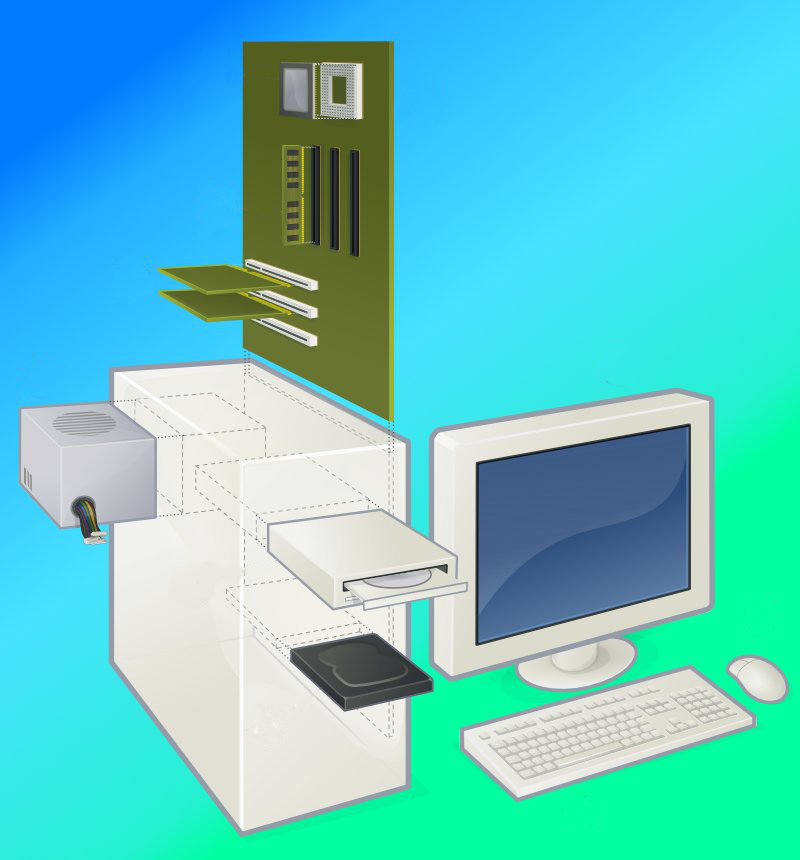 Alaplap - MSI B250 PRO-VDH
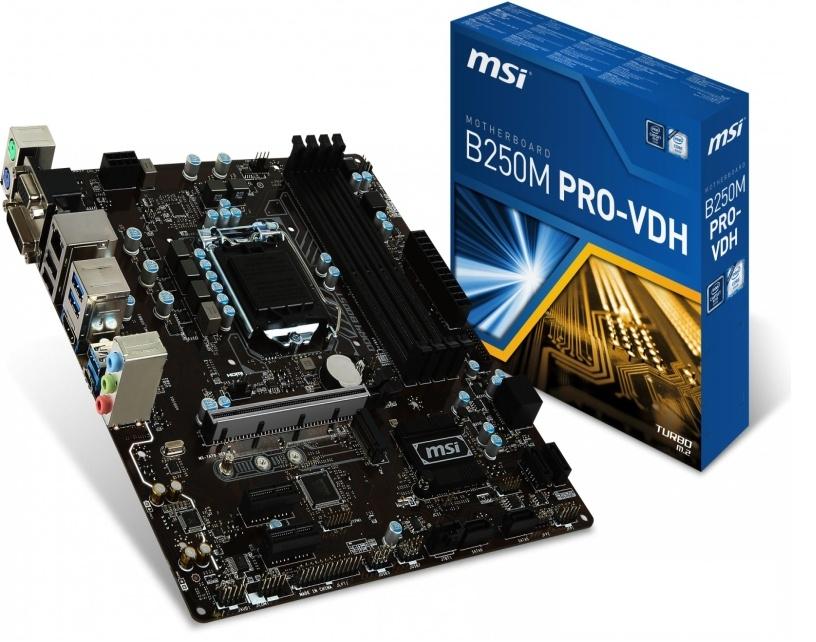 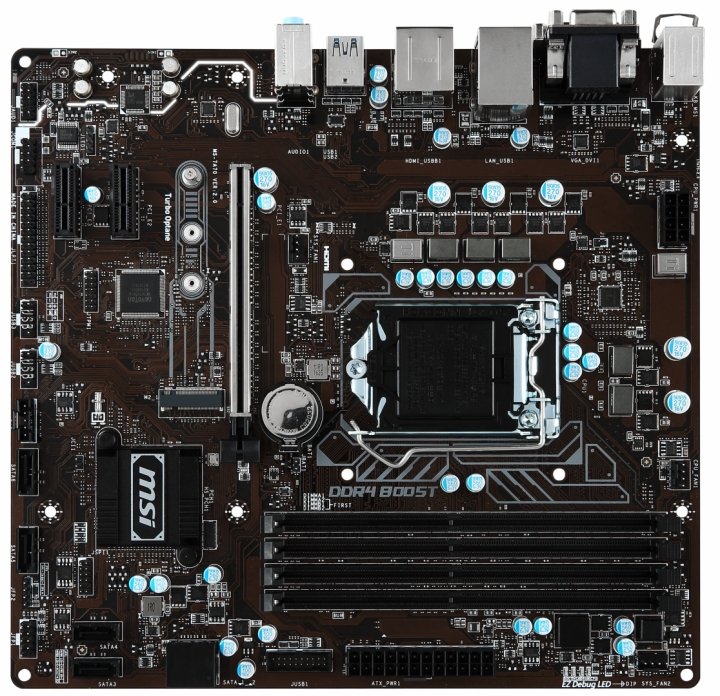 Processzor - INTEL Core i3-6100 3.70GHz 1151
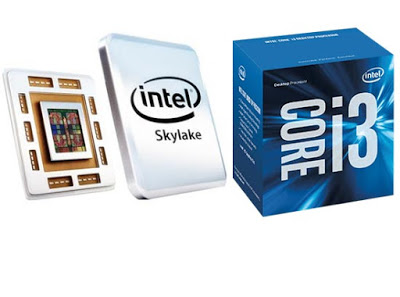 Memória - PATRIOT 16GB Signature DDR4 2133MHz CL15
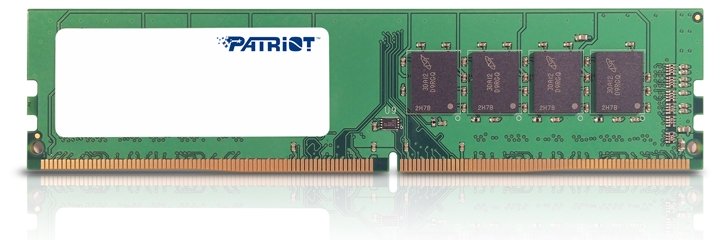 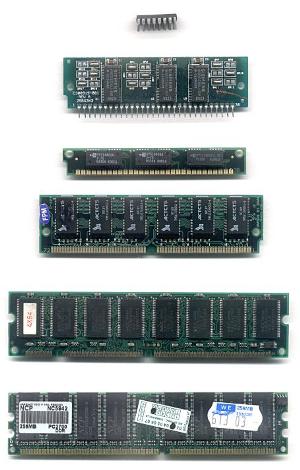 Fontos az alaplapi kompatibilitás!
Videokártya - GeForce GTX 1050 Ti 4GB GDDR5 PCIE
CUDATM - Videóvágás és konverzió gyorsító technológia
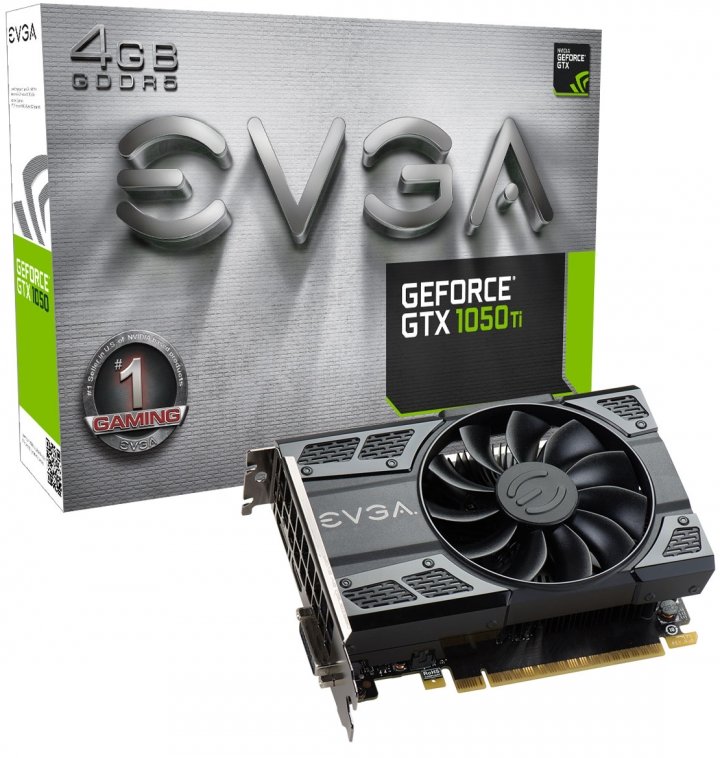 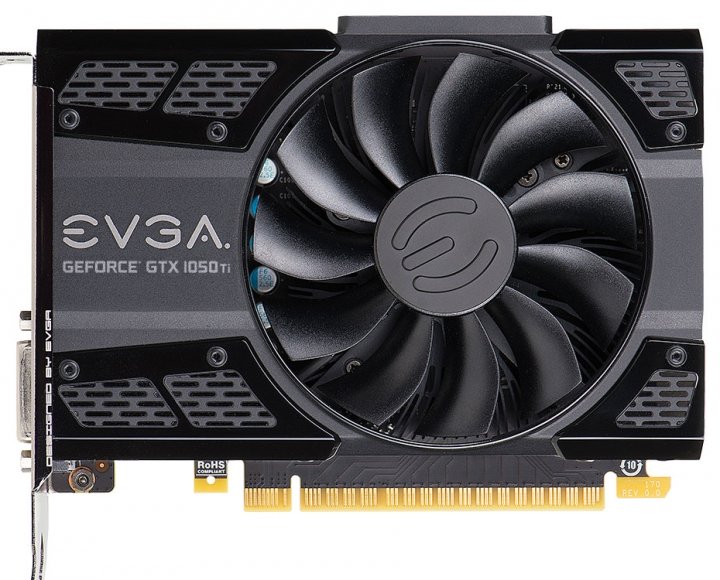 Optika - LG GH24NSD1 fekete OEM
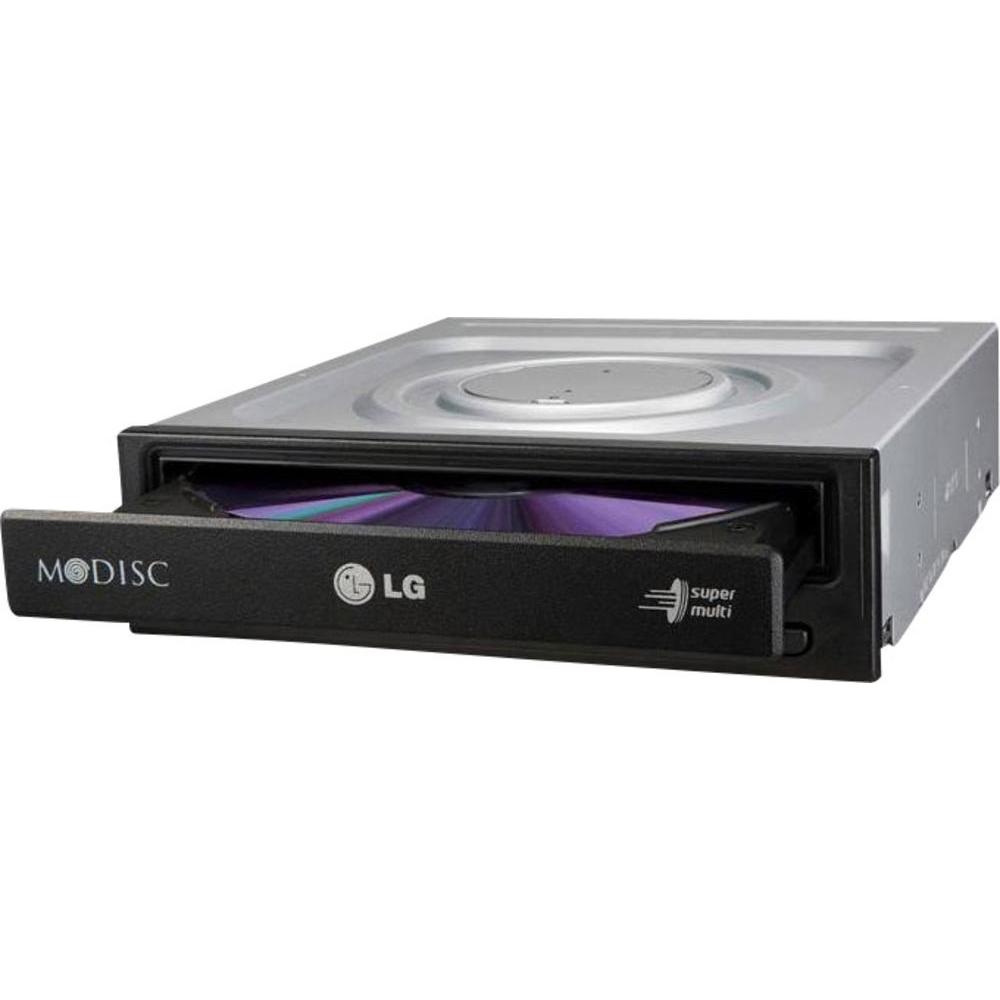 Merevlemez - SEAGATE Pipeline HD 2TB 64MB SATA
A komolyan vett videó vágáshoz nem elég 1 merevlemez! Ajánlott 2db! Egyikről olvassuk az nyersanyagot míg a másikra az írás történik.
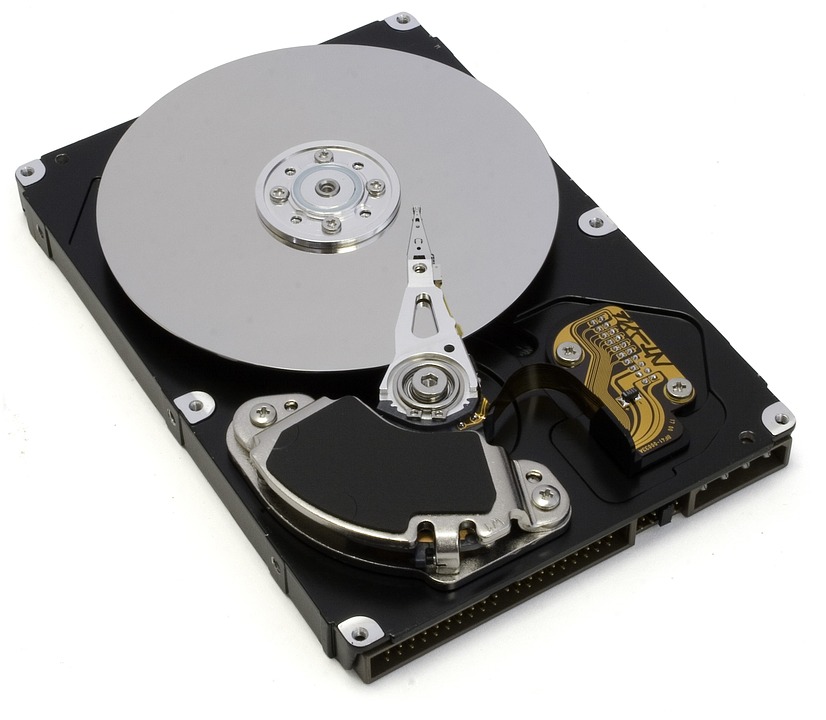 SSD - SAMSUNG 120GB 750 EVO SATA3 2,5"
Gyors rendszerindítás!
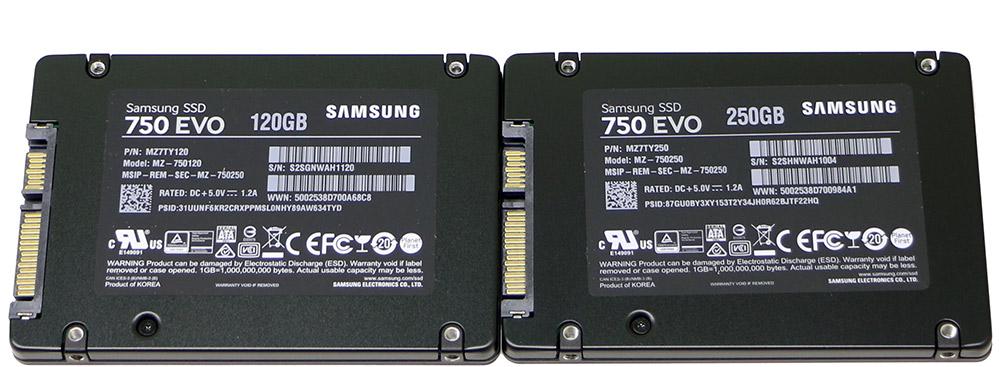 Monitor - BENQ GW2270
Fontos periféria! A videó anyagának megjelenítője! Lehetőleg csúcstechnológiájú színhű, készülék legyen minél nagyon képátlóval!
Képernyő átló: 21,5"
Felbontás: 1920 x 1080 (Full HD)
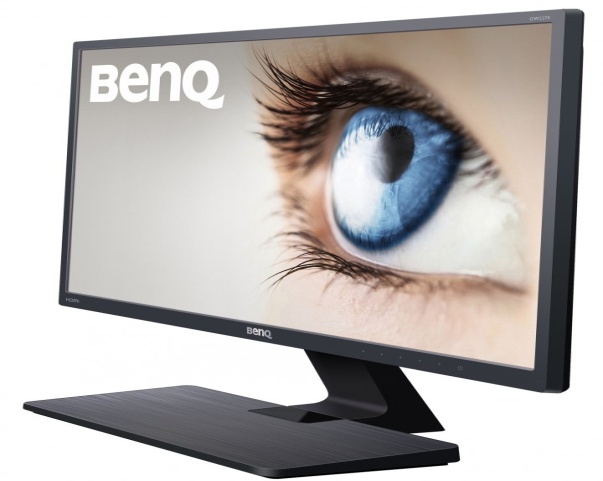 Klaviatúra és egér - GENIUS KM-130 USB fekete magyar
Kialakítása ergonómiai megfontolás kérdése
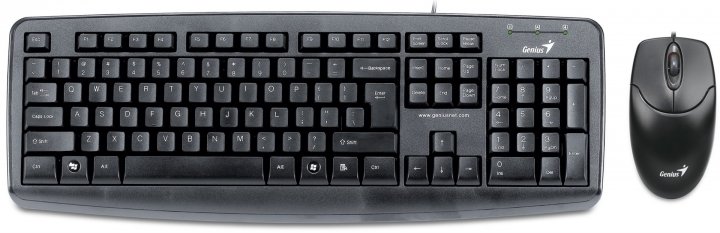 Ház - SPIRE SUPREME 1501
Robosztus, nagy táp teljesítményű, jól szellőző, rezgéselnyelő és több periféria befogadására képes legyen!
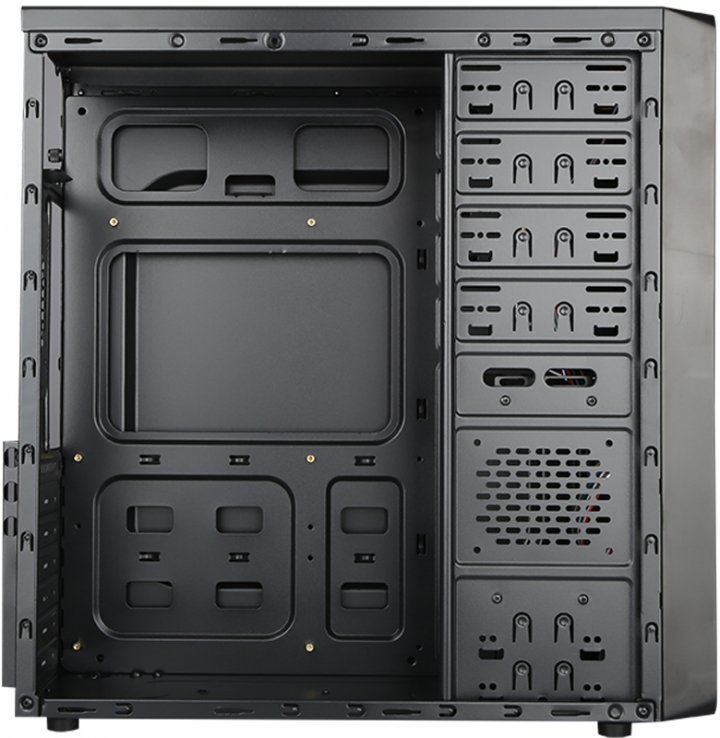 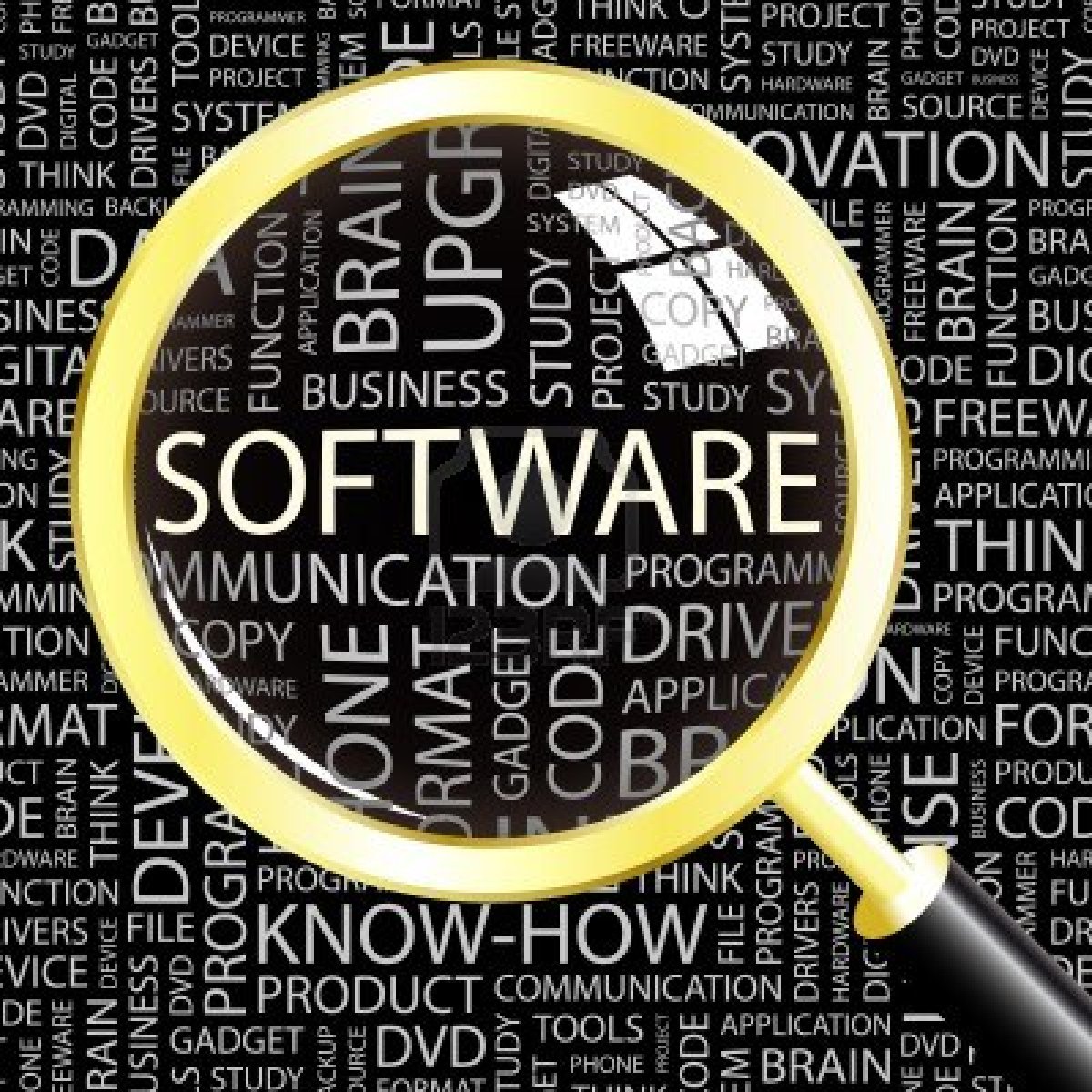 Operációs rendszer - MS Windows 10 Home 64bit OEM magyar
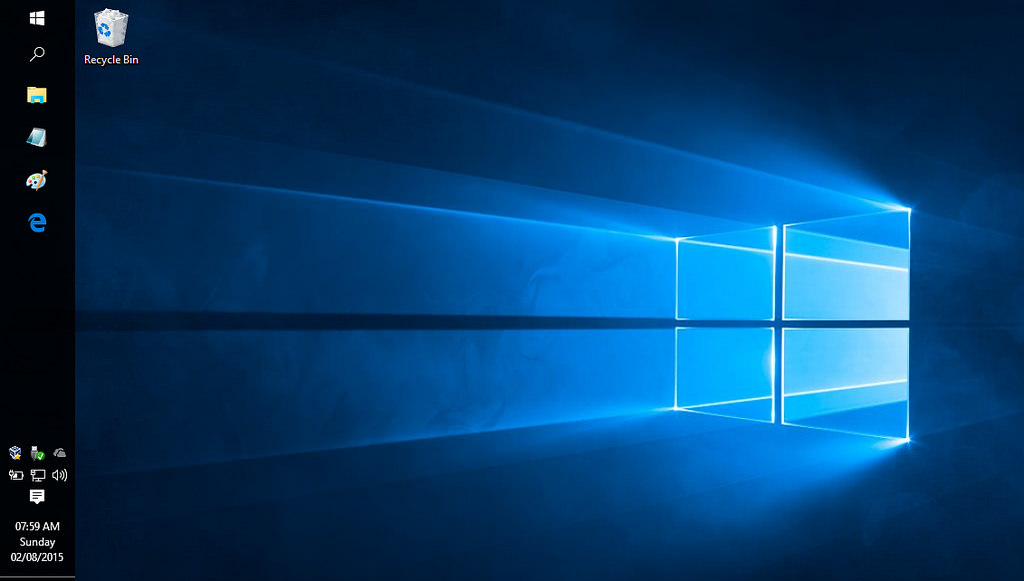 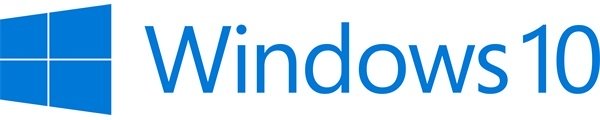 Office -MS Office 365 Egyszemélyes 32/64-bit Magyar
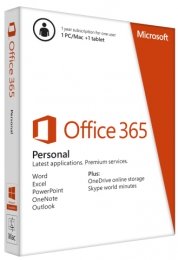 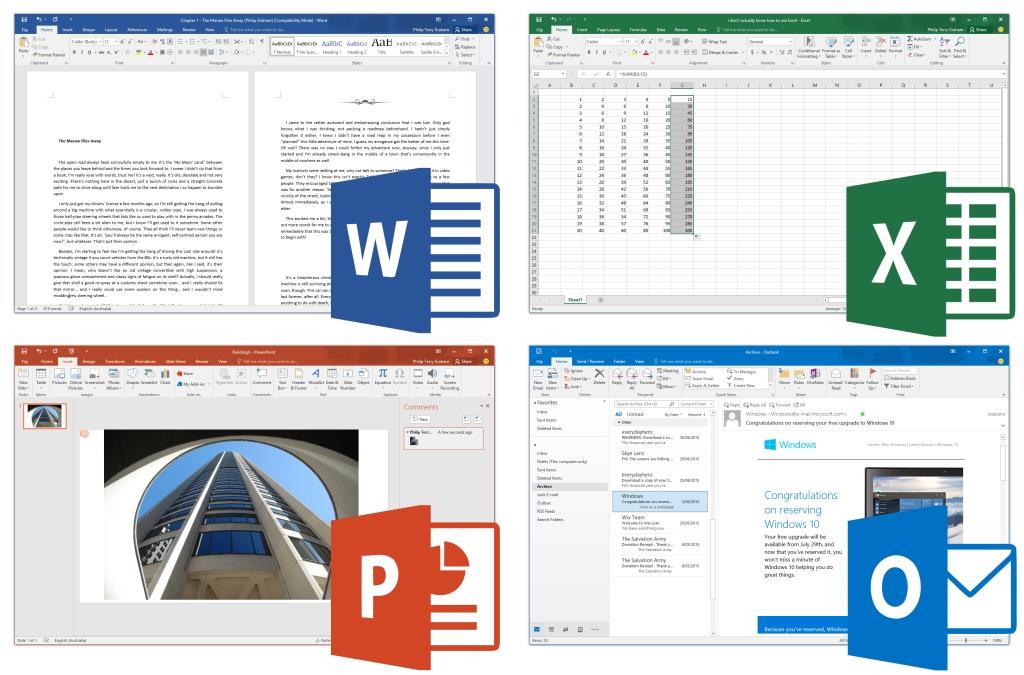 NHC Software VideoPad Video Editor
Ingyenes félprofi videó editor
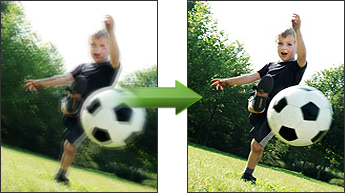 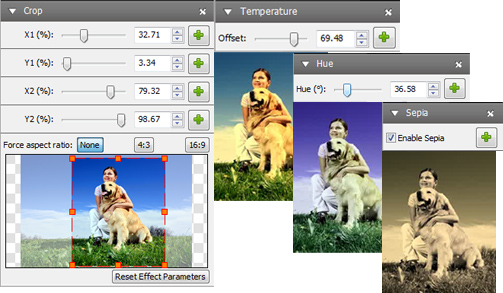 A konfiguráció ára
Kérdések
Mi a kompatibilitás?
Mire való az SSD meghajtó?
Elegendő-e a 300.000Ft egy professzionális videó szerkesztő számítógépre?
Mekkora a FullHD felbontása?
Fontos-e az adatmentés?
Milyen adathordozókra szokás menteni?
Milyen szoftverek kellenek a videó szerkesztéshez?
Források:

http://freesoftwaremagazine.com/articles/purchasing_hardware_for_free_software/

https://ipon.hu/webshop/

http://theydiffer.com/difference-between-volatile-and-non-volatile-memory/

http://www.aimersoft.com/speed-conversion-with-nvidia-cuda.html

https://www.lizengo.hu/microsoft/windows-10-home